ИНФЕКЦИОННЫЕ ЗАБОЛЕВАНИЯ«ТИФОЗНАЯ МЕРИ»(бациллоносительство)
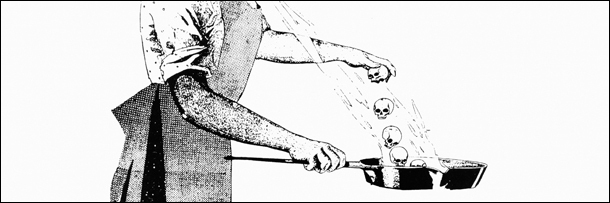 Составил: Преподаватель-организатор ОБЖ
ГБОУ гимназия 192 
Калининского района Санкт-Петербурга
 «Брюсовская гимназия»
Свою известность «Тифозная Мери» получила,  как первый здоровый носитель брюшного тифа в США.
А так же  из-за своего яростного отрицания наличия заболевания и отказом от прекращения работы в пищевой индустрии.
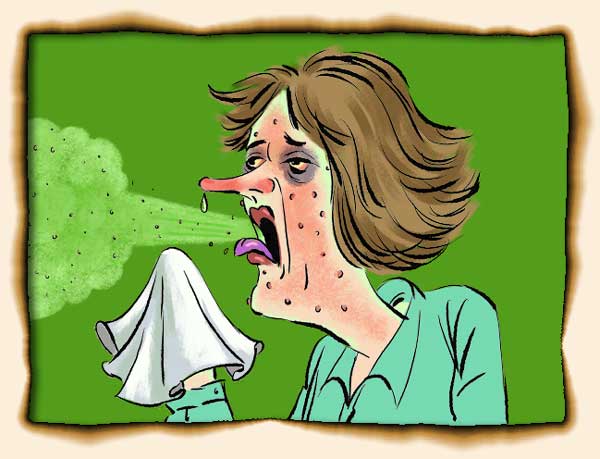 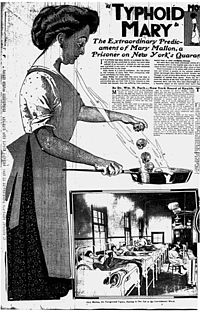 Мэри Маллон родилась в 1869 году в ирландском графстве Тирон и эмигрировала оттуда в США в 1884 году.Тифозная Мэри; изображение из газетной публикации 1909 года.
В 1900 году Мери устроилась работать в городе Мамаронек кухаркой. Первые больные брюшным тифом появились через 2 недели работы Мери.Мэри срочно переезжает в Манхэттен, и в 1901  устраивается  работать  кухаркой  в семью, члены семьи, на которую она работала, заболели лихорадкой и диареей, а прачка  умерла от болезни.
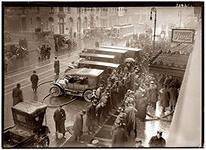 Мери переходит на новую работу, но и там по разным источникам, семь или восемь членов семьи заболели брюшным тифом.С 1906 года она работала в Лонг-Айленде, в течение двух недель шесть из одиннадцати членов семьи были госпитализированы всё с тем же заболеванием. Она сменила работу вновь, и ещё три домашних хозяйства были инфицированы.
Департамент штата Нью-Йорк отправил доктора Сару Жозефину Бэйкер  поговорить с Мэри, но она к тому моменту была убеждена, что её преследуют, хотя она не сделала ничего плохого. Спустя несколько дней Бэйкер с полицией пришла к Мэри на работу и взяла её под стражу.
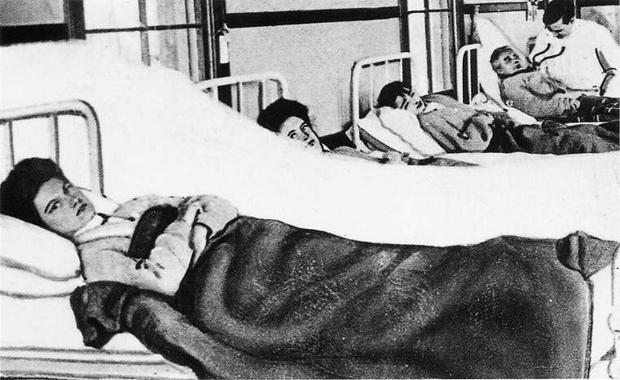 Основываясь на разделах 1169 и 1170 законодательства штата, Мэри отправили в  карантин на три года в больницу, расположенную на острове Норт-Бразер.
Через какое-то время её лечащий врач пришёл к выводу, что Мэри можно освободить из карантина при условии, что она никогда не пойдёт работать в качестве повара и будет принимать все разумные меры для предотвращения передачи брюшного тифа другим. Мэри приняла эти условия, дав присягу 19 февраля 1910 года, была освобождена и вернулась на материк.
Вернувшись на материк, она начинает работать прачкой, но работа прачки оплачивается меньше, чем кухарки. Что же делает Мэри?  Берет псевдоним Мэри Браун и начинает работать в женской больницеСлоун  кухаркой. И в 1915 заразила 25 человек,  один из заражённых умер.
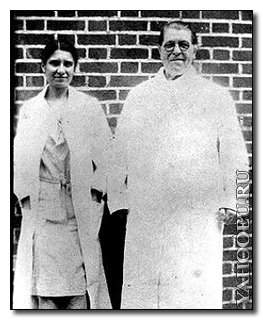 Здравоохранительные власти арестовали Мэри, отправив её на тот же остров во второй карантин, который продолжался всю её оставшуюся жизнь. Позднее ей было разрешено работать в лаборатории острова в качестве техника.
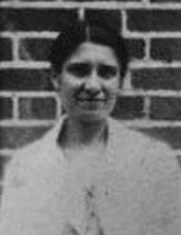 За время её работы поваром от неё заразилось 47 человек, трое из заболевших умерло.
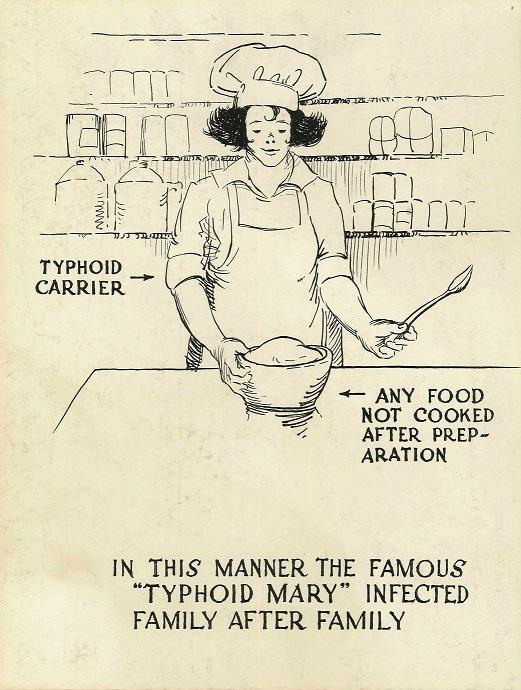 Мэри скончалась 11 ноября 1938 года в возрасте 69 лет. Причиной смерти была пневмония, последние 6 лет жизни она была наполовину парализована после инсульта. Вскрытие доказало, что она являлась переносчиком, бактерии тифа были обнаружены в желчном пузыре. Тело кремировали, прах похоронили на кладбище Святого Раймонда в Бронксе.
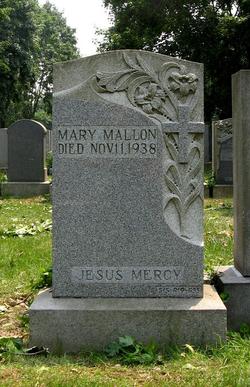 В наше время термином «Тифозная Мэри» называют носителей опасных заболеваний, которые представляют опасность для населения из-за отказа принять соответствующие меры предосторожности.